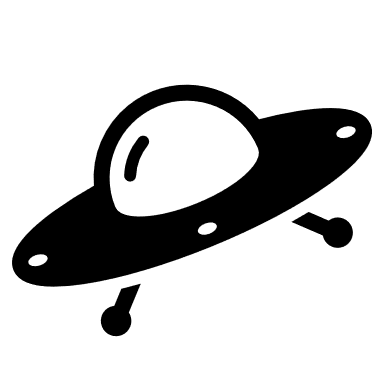 Which of these qualities is most important to you?
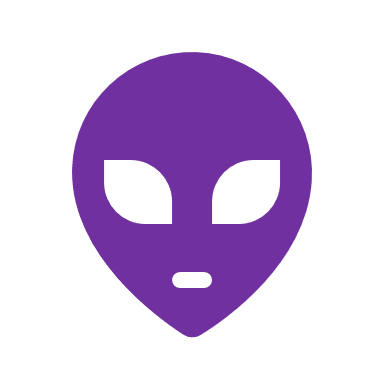 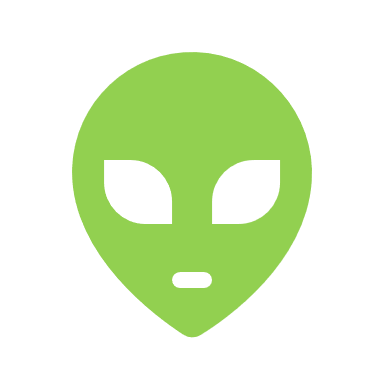 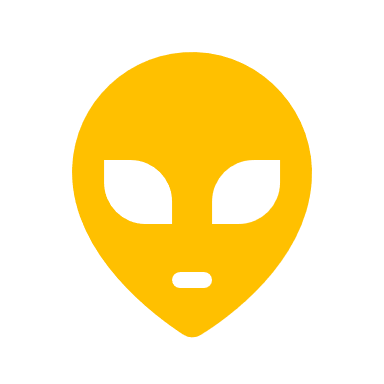 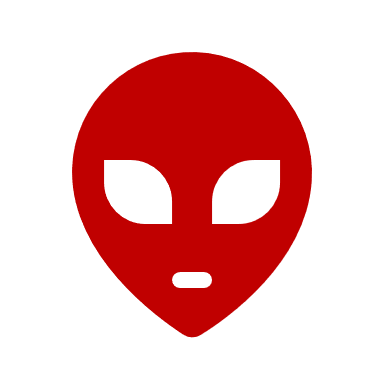 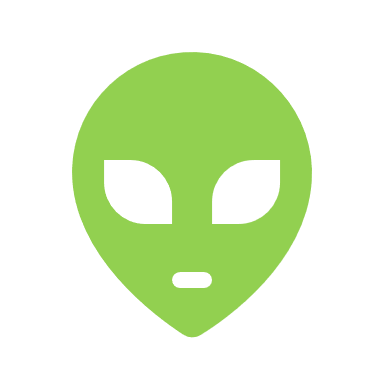 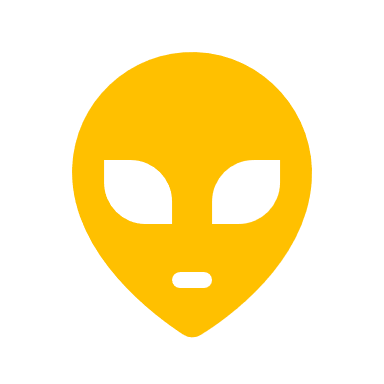 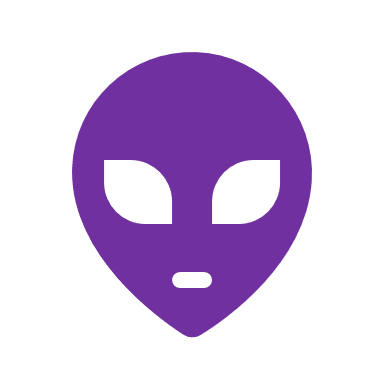 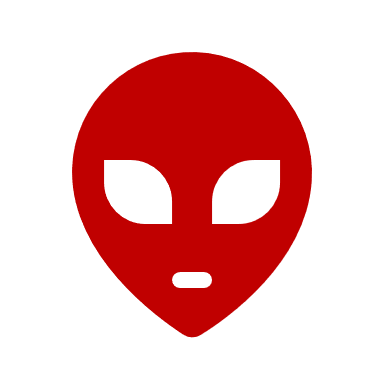 BINGO
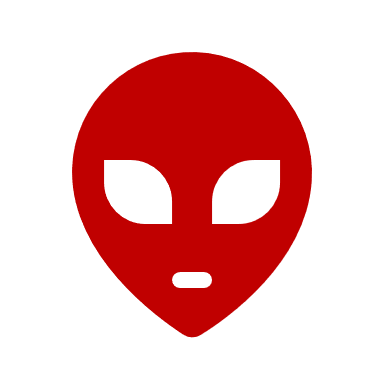 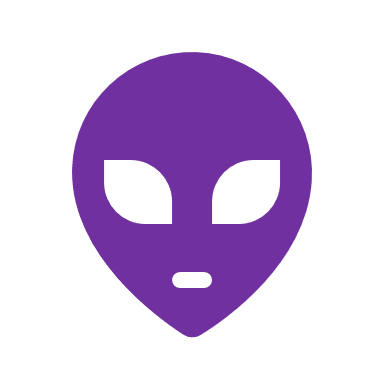 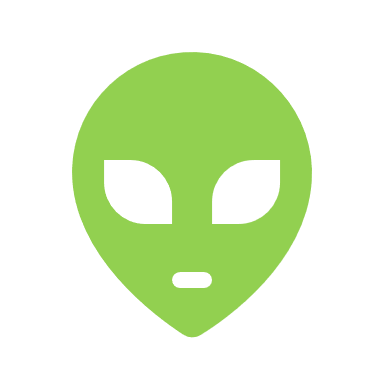 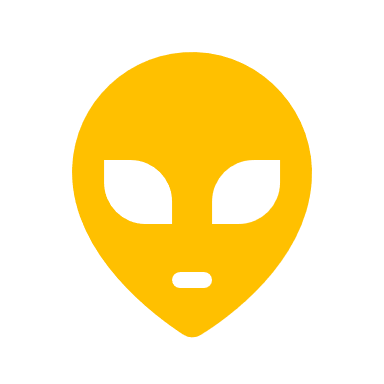 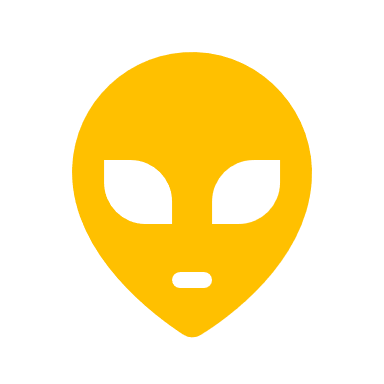 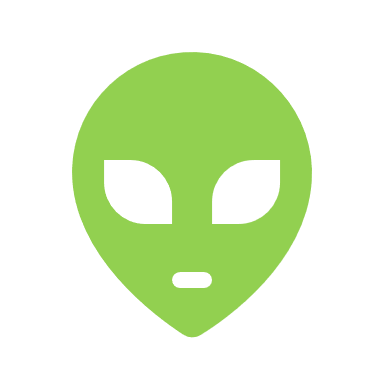 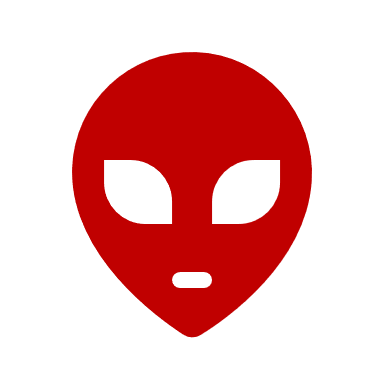 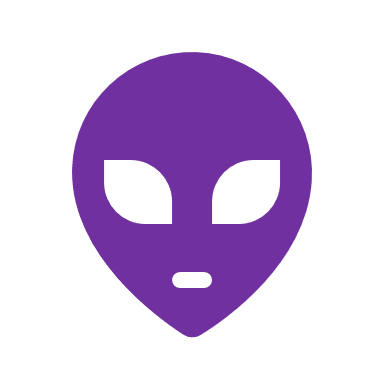